ТЕМА 2.ОБҐРУНТУВАННЯ ДОЦІЛЬНОСТІ ПРОЕКТУ ТАОЦІНКА ЙОГО ЕФЕКТИВНОСТІ
ПЛАН:
1. Обґрунтування доцільності проекту.
2. Оцінка ефективності проектів.
3. Нові тренди в управлінні проєктами.
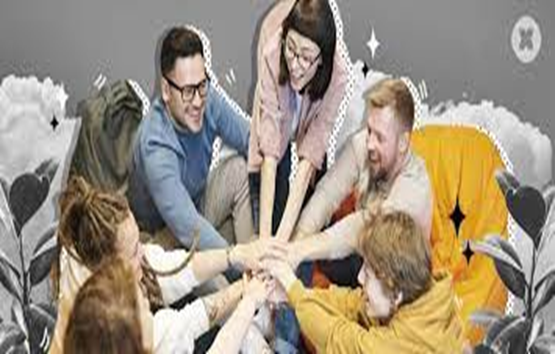 1. Обґрунтування доцільності проекту
Обґрунтування проекту являє собою документ, що формально підтверджує обґрунтованість проекту, й містить опис: 
потреб бізнесу, на задоволення яких орієнтується проект; 
опис продукту, об’єкта, послуги. 
Обґрунтування повинно складатися менеджером, зовнішнім щодо проекту, але на такому рівні ієрархії організації, який був би достатнім для задоволення потреб проекту. Обґрунтування дає менеджеру проекту можливість розподіляти ресурси підприємства по роботах проекту. У проектах, виконуваних за контрактом, сам контракт служить обґрунтуванням проекту.
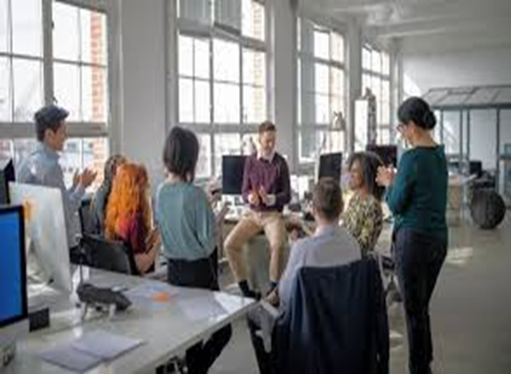 Однією з форм обґрунтування майбутнього проекту є бізнес-план.
У бізнес-плані обґрунтовуються всі майбутні аспекти діяльності нового 
проекту, аналізуються можливі проблеми, які можуть виникнути. 

Актуальність бізнес-плану залежить від особливостей інноваційних проектів.
۩ Бізнес-план — це докладний, чітко структурований і детально 
підготовлений документ, що описує цілі і задачі, які необхідно вирішити 
підприємству, способи досягнення поставлених цілей і техніко-економічні 
показники підприємства і/або проекту в результаті їх досягнення.
Бізнес-план:
 – дає можливість визначити життєздатність проекту в умовах конкуренції; – містить орієнтир розвитку проекту (підприємства, організації); 
– служить важливим інструментом отримання фінансової підтримки від зовнішніх інвесторів. 
Бізнес-план призначений, перш за все, для трьох категорій учасників проекту:
 1) менеджерів — творців бізнес-плану, розробка якого, окрім вищезгаданих результатів, дозволяє отримати очевидні переваги від самого процесу планування; 
2) власників, зацікавлених в складанні бізнес-плану з погляду перспектив розвитку фірми;
3) інвесторів — зазвичай банків, для яких бізнес-план є обов’язковим документом, підтверджуючим комерційну привабливість проекту.
Склад бізнес-плану і ступінь його деталізації залежать від розмірів майбутнього проекту і сфери, до якої він відноситься; розміру ринку збуту; наявності конкурентів; перспектив розвитку материнської організації.

У вітчизняній літературі склад розділів бізнес-плану досить повно розроблений і звичайно включає наступні розділи, що інтерпретуються в залежності від специфіки інноваційного проекту, галузі, цільової спрямованості управлінського рішення: 
1 . сутність проекту ( можливості підприємства, резюме); 
2 . підприємство; 
3 . продукція;
 4 . ринки збуту продукції; 
5 . конкуренція (відомості про конкуруючих проектах); 
6 . маркетинг (стратегія маркетингу); 
7 . виробничий процес; 
8 . організаційний план; 
9 . оцінка ризиків і страхування; 
10.фінансовий план; 
11.стратегія фінансування.
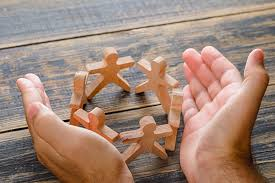 ۩ Розробка проекту являє собою особливим чином організовану науково-дослідну роботу прогнозно-аналітичного і техніко-економічного характеру, зв’язану з постановкою мети розробки проекту, розробкою його концепції, планування і оформлення проектно-кошторисної документації. 

На стадії розробки (передінвестиційній фазі) виконують такі види робіт:
  визначення інвестиційних можливостей і висунення бізнес-ідеї; 
 аналіз альтернативних варіантів проекту й попередній вибір проекту; 
 підготовка проекту - розробка попереднього техніко-економічного (ПТЕО) і техніко-економічного обґрунтування (ТЕО); 
 функціональні дослідження з проекту; 
 висновок з проекту й рішення про інвестування.


 Таке виконання передінвестиційної фази за стадіями дозволяє робити поетапну перевірку бізнес-ідеї й оцінювати альтернативні варіанти рішень.
Ідея проекту повинна бути детально розроблена на стадії ретельного дослідження. Ідея проекту може бути обумовлена:
прагненням виконати завдання, що стоять перед країною; 
незадоволеними потребами й пошуком можливих шляхів їх задо­волення;
ініціативою приватних чи державних підприємств, які прагнуть одержати переваги у використанні нових можливостей; 
труднощами або обмеженнями в перебігу розробки, викликаними браком важливих виробничих потужностей, нерозвиненістю сер­вісу, нестачею матеріальних і людських ресурсів або адміністра­тивними чи іншими перешкодами;
наявністю невикористаних або недовикористаних  матеріальних чи людських ресурсів та можливістю їх застосування в продук­тивніших галузях;
необхідністю зробити додаткові капіталовкладення;
прагненням створити сприятливі умови для формування відповід­ної інфраструктури виробництва й управління;
стихійними лихами (посухи, повені та землетруси).
Якщо інноваційна ідея проекту загалом зацікавила власника організації, виникає потреба отримати точнішу та глибшу інформацію про майбутній проект з позиції його цінності для стратегії розвитку організації, тобто потрібно розширити та доповнити розділи «Бізнес-ідеї проекту». 

Цю роботу зазвичай доручають групі фахівців з боку замовника. Результатом глибшого дослідження та уточнення цієї інформації є документ «Концепція проекту». 

Концепція проекту – це попередній план впровадження бізнес-ідеї проекту, який надається керівнику підприємства або потенційному інвестору з метою оцінки перспективності цієї бізнес-пропозиції.

Початкова фаза проекту розпочинається з процесу формування його концепції та її обґрунтування. Розробка концепції проекту передбачає виконання таких основних робіт:
-обґрунтування цілей проекту на основі вивчення ринку та аналізу виробничих можливостей;
-попередню оцінку капітальних витрат на проект та прогноз обо­ротного капіталу;
-оцінку тривалості проекту;
-прогноз збільшення капіталу від реалізації проекту; 
-визначення джерел та розмірів фінансування; 
-визначення основних характеристик проекту тощо.
Етапи розробки концепції проекту:
 І. Формування інвестиційного задуму проекту
 Основними причинами появи (джерела ідей) проектів є: незадоволений попит; надлишкові ресурси; ініціатива підприємців; реакція на політичний тиск; інтереси кредиторів. 
Після формування певного числа альтернативних ідей проекту фахівець — аналітик проекту повинен виконати попередню експертизу і виключити з подальшого розгляду свідомо неприйнятні.
 Причини відхилення проекту: 
 недостатній попит на продукцію проекту або відсутність його реальних переваг перед аналогічними видами продукції; 
 надмірно висока вартість проекту (мається на увазі не лише економічна, але і соціальна або, наприклад, екологічна); 
 відсутність необхідних гарантій з боку замовника проекту (або уряди);
  надмірний ризик; 
 висока вартість сировини.
ІІ. Попереднє опрацювання цілей і задач проекту 
Цілі проекту повинні бути чітко сформульовані.
Вони повинні задовольняти характеристикам SMART. Сутність деталізації мети проекту за допомогою SMART-методу випливає з розшифрування термінів, які формують його назву: специфічність (Specific), вимірюваність (Measurable), узгодженість (Agreed Upon), реалістичність (Realistic), обмеженість в часі (Time-related).

ІІІ. Попередній аналіз здійснення проекту здійснюють за допомогою експертної оцінки варіантів інвестиційних рішень.
Дана методика може застосовуватися як для попереднього відбору найбільш перспективних варіантів здійснення проекту, так і для попереднього визначення здійсненності проекту. 
У першому випадку для подальшого розгляду залишаються альтернативи, що отримали найвищі результати, в другому — отримана інтегральна експертна оцінка проекту порівнюється з визначеним заздалегідь «обмеженням знизу». 
ІV. Декларація про намір. Замисел (ідея) проекту реалізується у формі Декларації про наміри, а також завдання на розробку передпроектних обґрунтувань інвестицій у будівництво. В процесі її підготовки аналізується: потреба в кінцевих результатах, наявні ресурси, вплив проекту на навколишнє середовище, загальний інвестиційний клімат, рівень якості та вартість тощо.
Прийнято вважати, що бізнес-ідея проекту визначена і концепція сформована, якщо:
  визначено основні варіанти й альтернативи проекту; 
 виявлено основні проблеми, що можуть вплинути на реалізацію і ефективність проекту; 
 вибір варіантів підкріплено попередньою оцінкою витрат і результатів; 
 є підстави припускати, що проект одержить необхідне фінансування. Таким чином, початкова (передінвестиційна) фаза проекту має принципове значення для потенційного інвестора (замовника, кредитора).
 Їм вигідніше вкласти гроші на аналіз ідеї і, в разі негативних результатів відмовитись від ідеї аніж почати невідому справу, яка може виявитись безперспективною.
На цьому етапі інвестор (замовник, кредитор) повинен визначитись з такими питаннями: 
 інвестиційний замисел (ідея) проекту;
  цілі та задачі проекту; 
 загальні характеристики проекту; 
 попередні результати здійснимості проекту; 
 Декларація про наміри. 
Якщо ідея проекту виявилася придатною для реалізації, можна починати до більш детального аналізу, який здійснюється методами проектного аналізу.
Проектний аналіз - це вид добровільної експертизи проекту, предметом якої є дослідження повноти та якості проектних рішень, соціальної, економічної, фінансової та суспільної ефективності та комерційної реалізованості. 
Провадиться докладне вивчення фінансово-економічної ефективності, факторів невизначеності й ризиків, а також окремих змін у керівництві або політиці, які можуть вплинути на успіх здійснення проекту. 
Програма проектного аналізу зазвичай включає в себе наступне:
 • розробка завдання (спільно з замовником для обліку специфіки проекту); 
• прийом у замовника вихідної проектної документації, формування реєстрів; 
• експрес-аналіз поточного стану проекту з документами; 
• аналіз задуму (ідеї); 
• аналіз інституційного середовища; 
• аналіз повноти передінвестиційних досліджень; 
• аналіз правової обґрунтованості;
 • стратегічний аналіз змін зовнішнього середовища; 
• аналіз концепції; 
• аналіз структури проекту;
 • аналіз методології управління проектом і структури команди проекту;
 • експертиза складу, змісту та якості проектної документації;
 • аналіз логікоправової схеми реалізації проекту на відповідність;
 • оцінка визначеності проекту;
 • оцінка проектної документації на відповідність; 
• аналіз сценарію і т. д.
Інколи добре виконані дослідження щодо підготовки проекту можуть служити достатнім його обґрунтуванням, проте, якщо економічна сторо­на проекту викликає сумніви, слід неодмінно провести додаткові дослі­дження за проектом.
вивчення ринку за конкретними групами товарів (попит, його стійкість та ціна);
оцінка конкретних сировинних і матеріальних ресурсів за ступе­нем доступності існуючих та призначених цін на ці ресурси; 
відбір можливих для використання технологій;
визначення та уточнення масштабів проекту, можливі транспорт­ні втрати;
уточнення екологічної допустимості, тобто чіткий план впливу на довкілля;
визначення потенційних джерел фінансування, порівняння аль­тернатив;
визначення часових меж альтернативних проектів.
Аналіз комерційної здійсненності 

Принципово суть маркетингового аналізу полягає у відповіді на два простих запитання: 
чи зможе підприємство продати продукт, що є результатом реалізації проекту? 

 чи зможе підприємство одержати від цього достатній обсяг прибутку, що має виправдати інвестиційний проект? 
Виділяючи так звані ключові фактори успіху (КФУ), підприємство порівнює своє положення з усіма конкурентами, обираючи в якості відповіді одну з трьох альтернатив: «краще» (+), «гірше» (-) або «однаково» (0) щодо кожного конкурента
При проведені техніко-економічного аналізу розглядаються питан­ня технічних можливостей, питання ринку збуту та закупівель, потреб матеріалів з урахуванням використовуваної техніки тощо, при цьому враховується потреба в додатковій інформації з боку потенційних парт­нерів та інвесторів.
передісторія та зародження проекту;
ринок збуту та виробничі потужності;
ринки матеріалів та інших ресурсів;
місцезнаходження;
техніка проекту;
юридична форма та організаційна структура;
потреба в робочій силі для проекту;
визначення термінів реалізації проекту.
Загальноекономічний аналіз включає опис загальної економічної ситуації, спільне представлення витрат та вигод проекту, які торкаються національних економічних суб’єктів, переоцінку витрат та результатів за національно-економічними критеріями тощо.
Необхідно здійснити екологічну та соціальну експертизу майбутнього проекту та зробити загальні висновки.
Екологічна експертиза
забруднення повітряного басейну, ґрунтів та водойм; 
зниження біологічної різноманітності;
перевезення, використання або віддалення небезпечних чи ток­сичних відходів;
засоленість та заболоченість земель.
Соціальна експертиза дозволяє визначити масштаби впливу проекту на соціальне середовище, вигоди, які отримують мешканці регіону від реалізації проекту, а також можливий негативний вплив проекту на насе­лення.
Фінансовий аналіз 

Цей розділ проектного аналізу є найбільш об'ємним і трудомістким. Загальна схема фінансового розділу інвестиційного проекту будується в такій послідовності:
аналіз фінансового стану підприємства протягом 3-5 попередніх років роботи; 
✓ аналіз фінансового стану підприємства в період підготовки інвестиційного проекту;
 ✓ установлення обсягу інвестиційних потреб;
 ✓ установлення джерел фінансування інвестицій і їх вартості;
 ✓ аналіз беззбитковості виробництва основних видів продукції;
 ✓ прогноз прибутків і грошових потоків у процесі реалізації інвестиційного проекту; 
✓ оцінка ефективності інвестиційного проекту.
2. Оцінка ефективності проектів
Ефективність проекту характеризується системою показників, які виражають співвідношення вигід і витрат проекту з погляду його учасників.
Виділяють такі показники ефективності проекту:
комерційної ефективності;
економічної ефективності;
бюджетної ефективності.
Розрізняють три основні методи визначення ефективності проектів на початкових етапах проведення технічного аналізу, які не враховують фактор часу або враховують його неповністю:
порівняння витрат; 
порівняння прибутку;
порівняння рентабельності, до якого належить як спеціальний ви­падок статистичний метод окупності (pay-back).
До найпростіших показників ефективності проектів, які застосову­ються при проведенні технічного аналізу відносять:
капіталовіддачу;
оборотність товарних запасів;
трудовіддачу.
При аналізі ефективності проекту використовують такі показники:
сума інвестицій;
грошовий потік;
чиста теперішня вартість проекту — Net Present Value  (NPV).
Розрахунок NPV робиться за такими формулами:







термін окупності інвестицій;
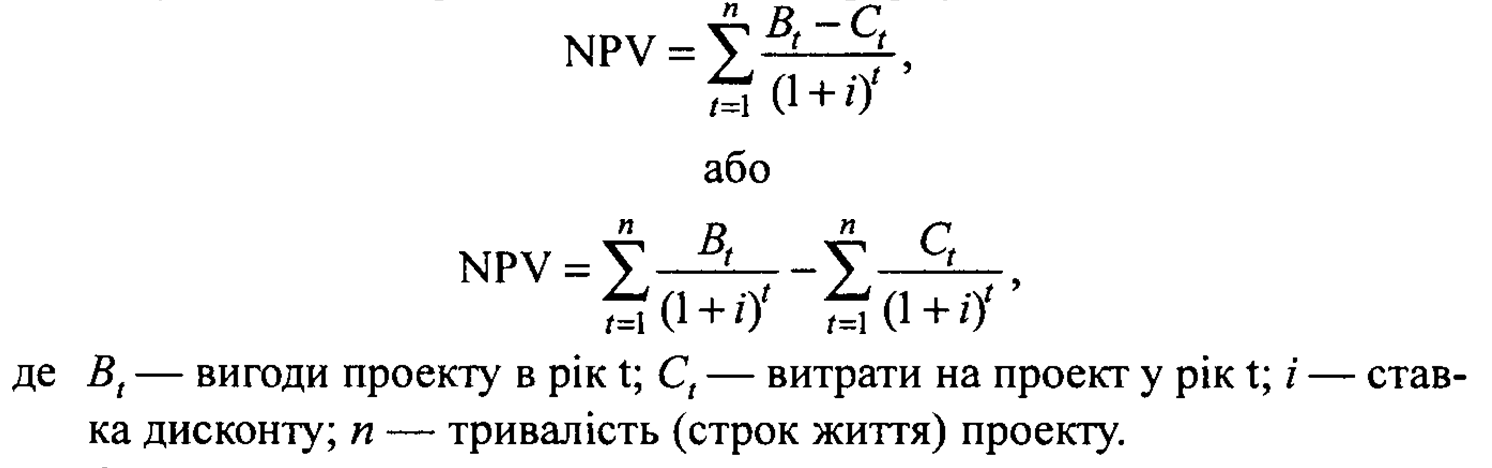 внутрішня норма рентабельності — Internal Rate of Return (IRR);
Розрахунки проводяться за формулою:







Коефіцієнт вигід/витрат — Benefit/Cost Ratio (BCR).
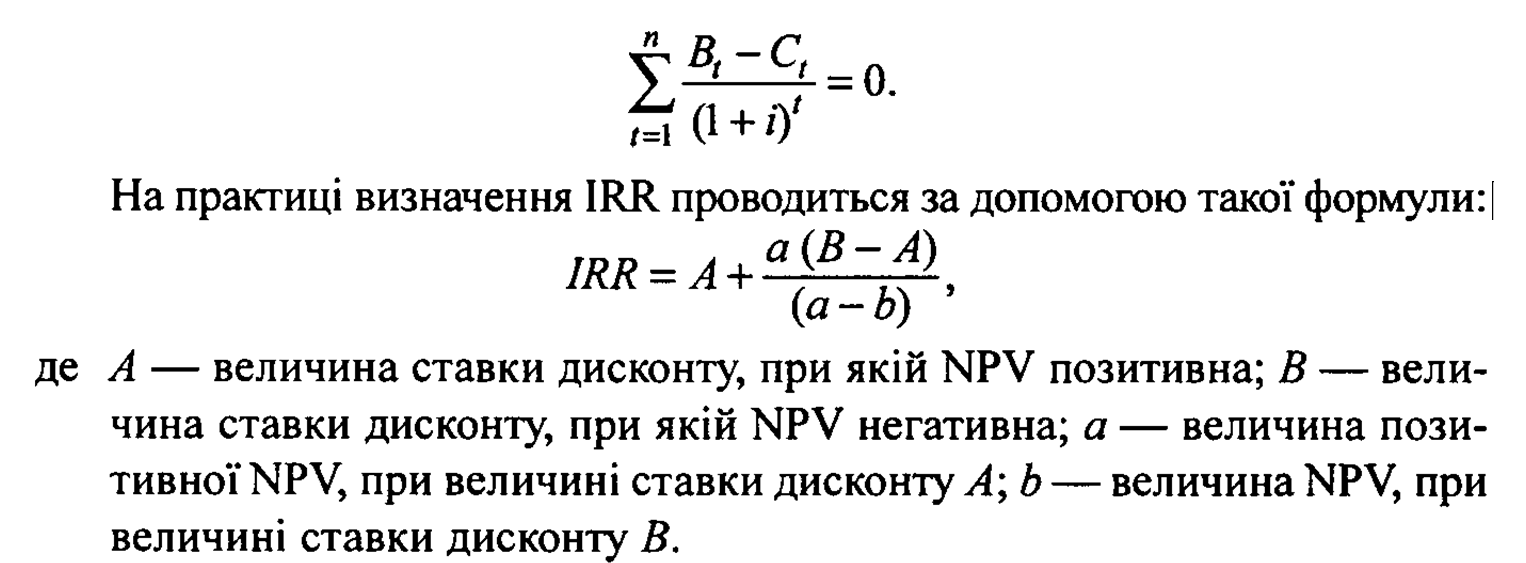 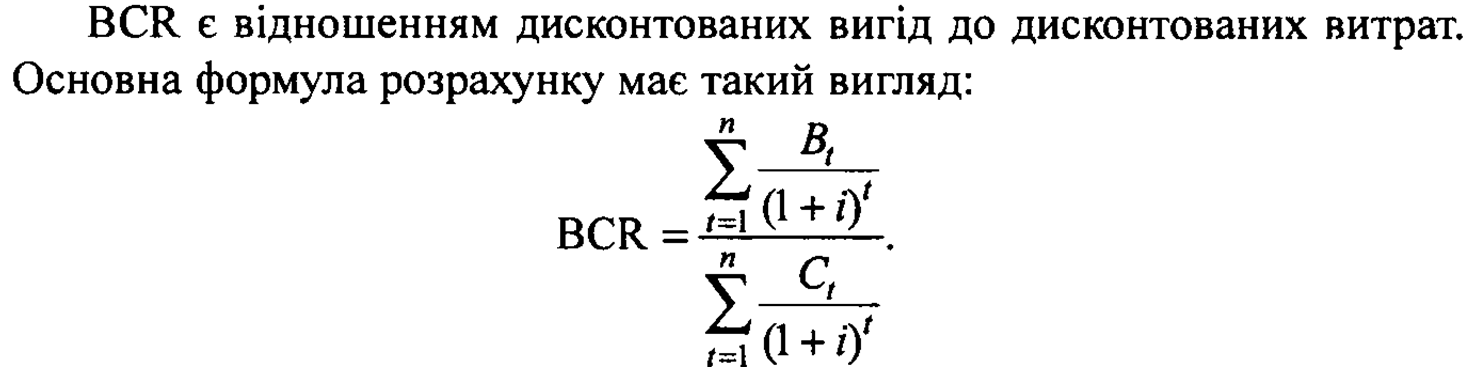 BCR має кілька варіантів розрахунку:
При жорстких обмеженнях на капітал, на відміну від обмежень  як по капіталу, так і по поточних витратах:
BCR = (В-ПВ)/КВ,
де ПВ — поточні витрати; КВ — капітальні витрати.
За наявності дефіцитних або унікальних ресурсів:
BCR = (B-C)/R,
де R — вартість дефіцитних ресурсів.
Індекс прибутковості — Profitability Index (PI) .
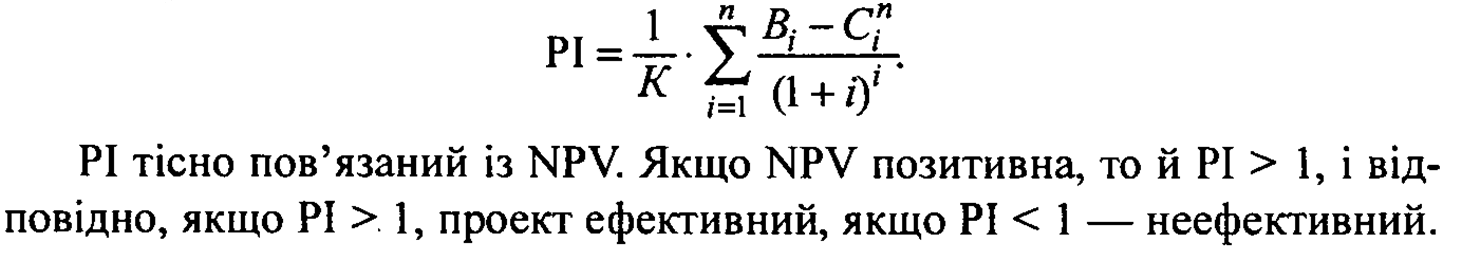 Приклад визначення основних фінансових показників для обґрунту­вання доцільності проекту (табл.2.).
1. Сума інвестицій у проект становить 450 тис. грн.
2. Дисконтовані грошові потоки в результаті реалізації проекту ста­новитимуть за 2021-2024 pp. 582,97 тис. грн.
3. Чиста теперішня вартість проекту 582,97-450,0 = 132,97 тис. грн. Оскільки, NPV > 0, інвестиційний проект є вигідним для підприємства-інвестора. За три роки функціонування проекту грошовий потік не лише задовольняє наміри інвестора щодо одержання до­ ходу, а й перевищує очікувані доходи на 132,97 тис. грн.
4. Термін окупності інвестицій. Застосуємо алгоритм розрахунку інвестицій:
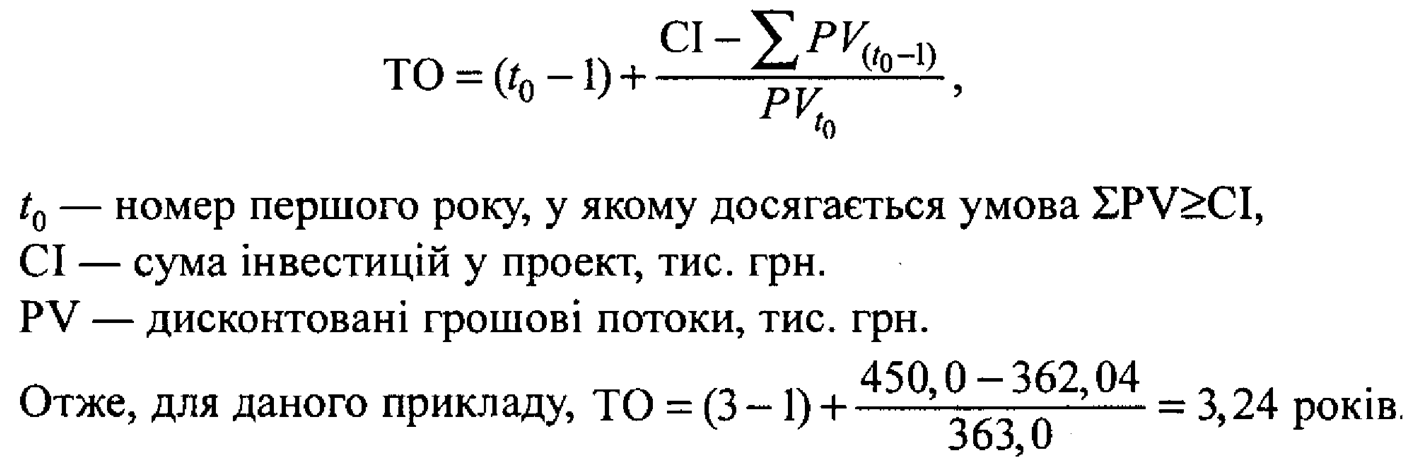 Таблиця 2.Розрахунок  ефективності проекту, що аналізується
5. Внутрішня норма рентабельності. Для розрахунку даного показ­ника визначимо NPV, для якої ставки дисконту є негативними. На­ приклад, при ставці дисконту 40%, NPV дорівнює 416,98 тис. грн. 
Отже, IRR = 0,95, або при ставці 95% сумарні дисконтовані виго­ди дорівнюють сумарним дисконтованим витратам. Тобто IRR є ставкою дисконту, при якій NPV проекту дорівнює нулю.
6. Індекс прибутковості. 
582,97/450,0 = 1,3. 
Отже, РІ > 0 і проект є ефективним.
3. Нові тренди в управління проєктами
Сучасний бізнес використовує традиційно два підходи до проєктного менеджменту. Один з підходів є Waterfall («каскадна модель»), але в умовах постійного потоку інформації, раптових змін і потреби в гнучкості робочих процесів, цей підхід все менш популярний. Другий підхід – Agile («гнучке управління»). Дослідники та практики почали шукати альтернативні методи реалізації проєктів, усвідомлюючи, що традиційні моделі планування та виконання можуть бути неоптимальними чи налаштованими на конкретні виклики, з якими стикаються проєкти. Дійсно, саме через ці проблеми «гнучкі» методи управління проєктами, такі як Agile, набули  популярності з моменту їх першої розробки. Гнучкі методології відрізняються від традиційних підходів до управління проєктами, полягають в безперервному проєктуванні, гнучкому масштабі, охоплюючи невизначеність і взаємодію з клієнтами, а також модифіковану організацію команди проєкту. Крім того, Agile описується як ітеративний і інкрементний, намагаючись уникнути стандартних підходів, які базуються на фіксованому масштабі проєкту та низькій взаємодії з клієнтом
Таблиця 1. Зміни в концепції управління проєктами під впливом Індустрії 4.0.
Дослідження, проведене за участю 8370 співробітників, менеджерів і керівників відділу кадрів у 10 країнах, про яке було повідомлено в Oracle and Future Workplace (2019), виявило, що: 
-50 відсотків робочої сили використовували ту чи іншу форму штучного інтелекту на своїх робочих місцях у 2019 році, порівняно з 32 відсотками у 2018 році; 
 -76 відсотків працівників (і 81 відсоток керівників відділу кадрів) вважають, що важко встигати за темпами технологічних змін на робочому місці; 
 -64 відсотки людей більше довірятимуть роботам, ніж своєму менеджеру. 

Працівники хочуть отримати спрощений досвід роботи зі штучним інтелектом на роботі, кращий користувальницький інтерфейс (34 відсотки), навчання найкращим практикам (30 відсотків) і досвід, персоналізований для їхньої поведінки (30 відсотків)
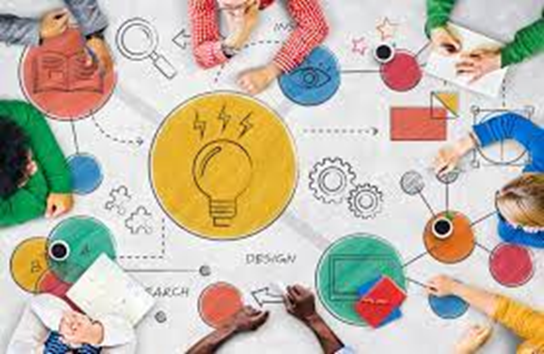